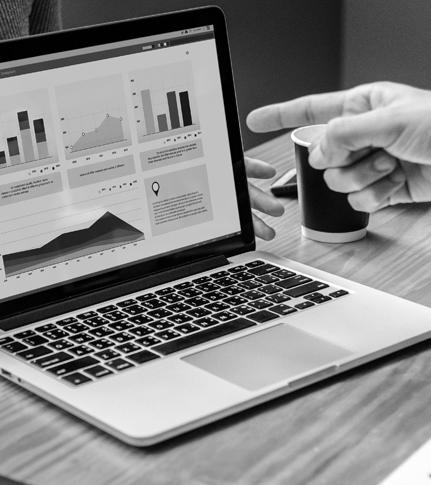 Especialidad Programación 
Módulo Programación y Bases de datos
Programación y Bases de datos
Evolución de la Tecnología y la Computación
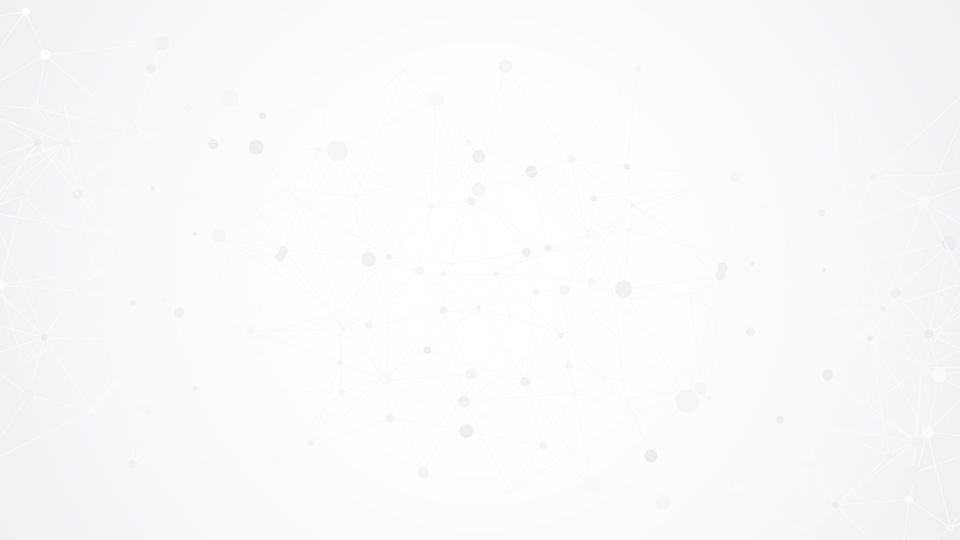 01
ESCENARIO Y CONTEXTO
La tecnología está cambiando todo
02
PROBLEMA
Se describen las actividades a resolver
03
CIERRE
Presentación y revisión de resultados
ETAPAS
CONTENIDO 1
Tecnologías y Computación
Escenario / Contexto
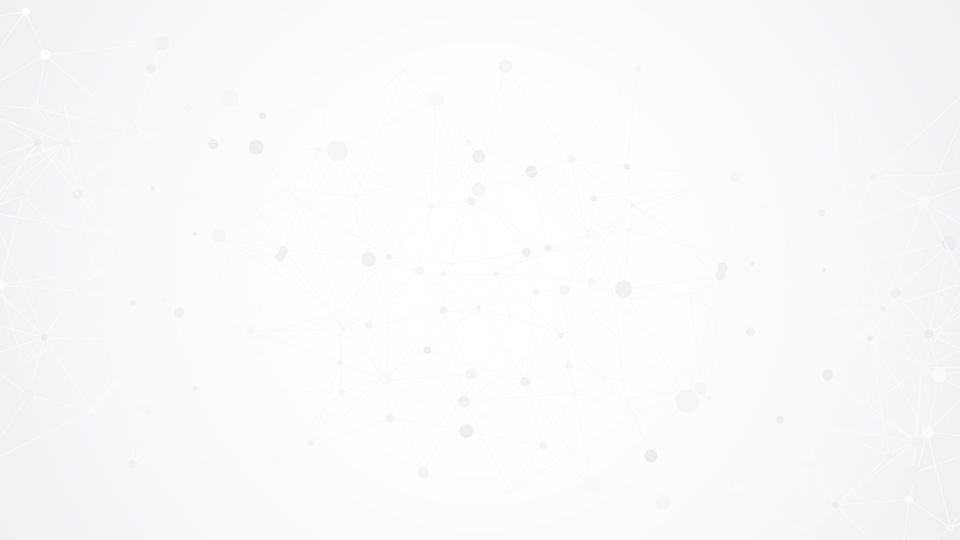 LA TECNOLOGÍA LO ESTÁ CAMBIANDO TODO
TECNOLOGÍAS YCOMPUTACIÓN
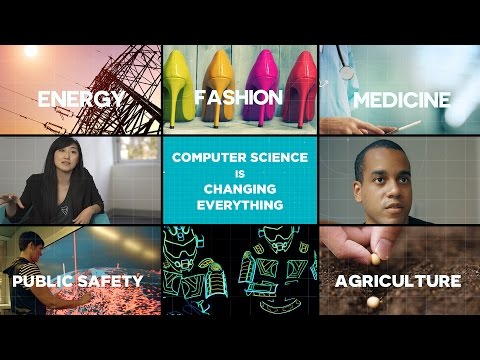 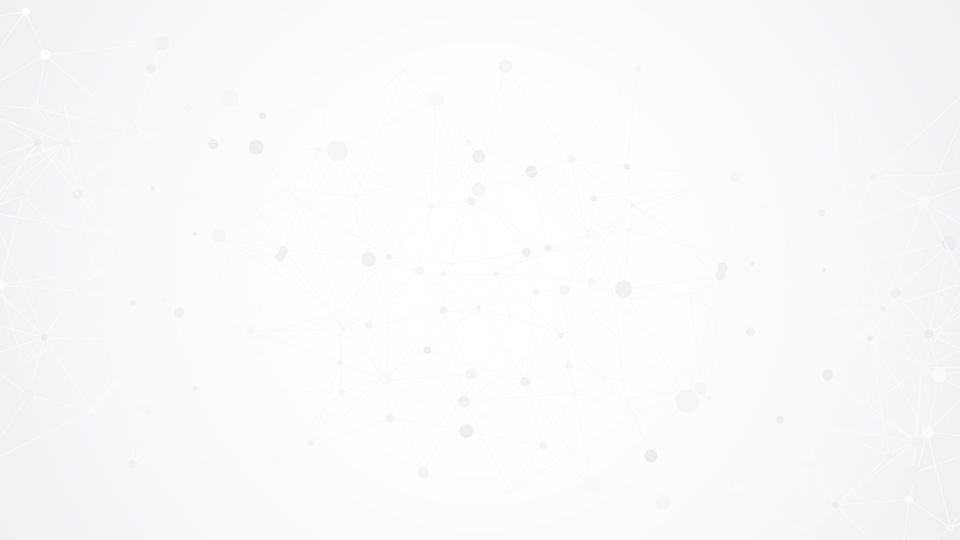 TECNOLOGÍAS YCOMPUTACIÓN
INNOVACIÓN
Innovación es una acción de cambio que supone una novedad. Esta palabra procede del latín innovatĭo, -ōnis que a su vez se deriva del término innovo, -are“hacer nuevo”, “renovar”, que se forma con in- “hacia dentro” y novus “nuevo”. Fuente
Revisemos el siguiente video: https://es.coursera.org/lecture/comonoscambialatecnologia/la-tecnologia-cambia-y-evoluciona-produciendo-efectos-en-sus-comunidades-ZtEgJ
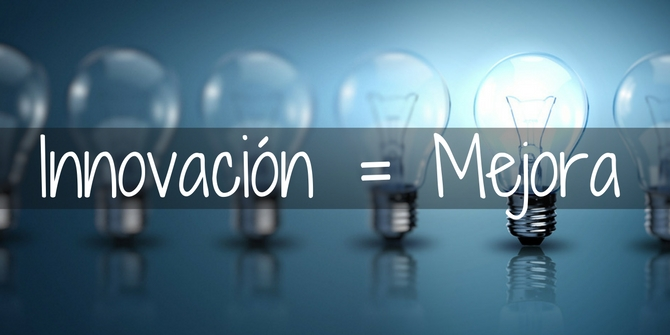 [Speaker Notes: https://es.wikipedia.org/wiki/Innovaci%C3%B3n
https://es.coursera.org/learn/comonoscambialatecnologia#syllabus]
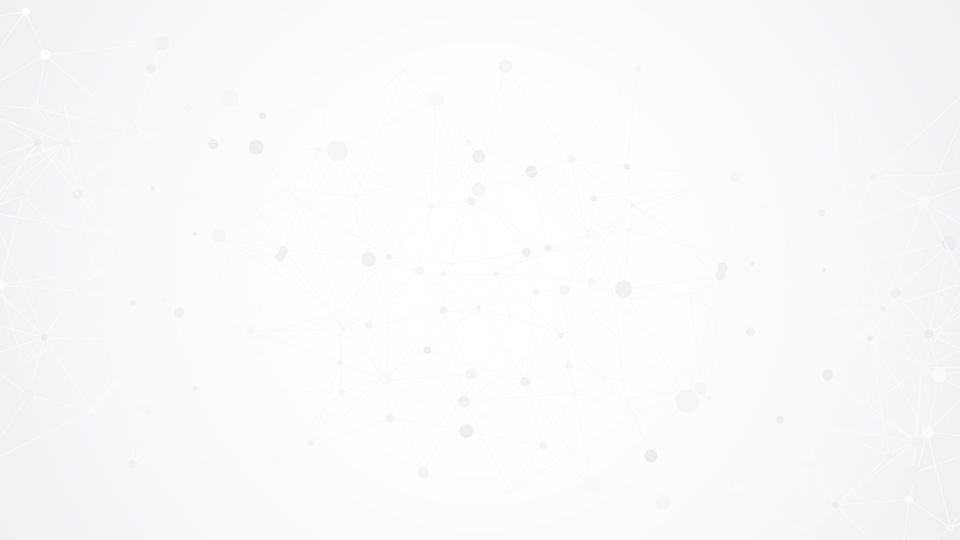 LA EVOLUCIÓNTECNOLÓGICA
PERIODO PRE TECNOLÓGICO
TERCERA ETAPA
PRIMERA ETAPA
SEGUNDA ETAPA
01
02
03
04
No se usan elementos o herramientas
Aparición de Herramientas
Creación de Máquinas
Generación de Autómatas.
[Speaker Notes: Se recomienda revisar este link para ver el proceso de evolución tecnologica 
https://es.wikipedia.org/wiki/Evoluci%C3%B3n_tecnol%C3%B3gica]
CONTENIDO 2
Resolución de Problemas
Problema a resolver
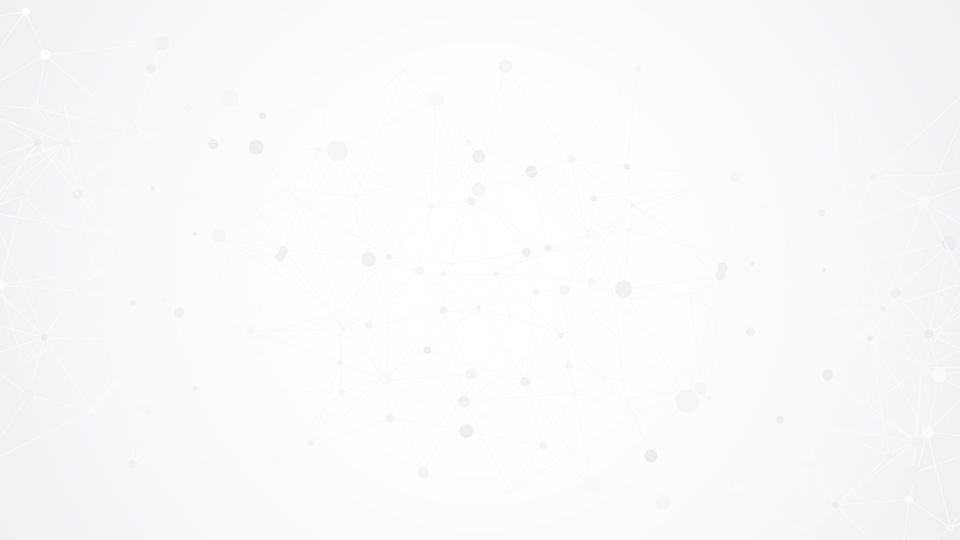 CREACIÓN DE UNALÍNEA DE TIEMPO
</>
HTML
C++
INTRODUCCIÓN

Armen equipos de trabajo de 3 personas e investiguen la evolución que han tenido las distintas tecnologías que hoy día usamos a diario.
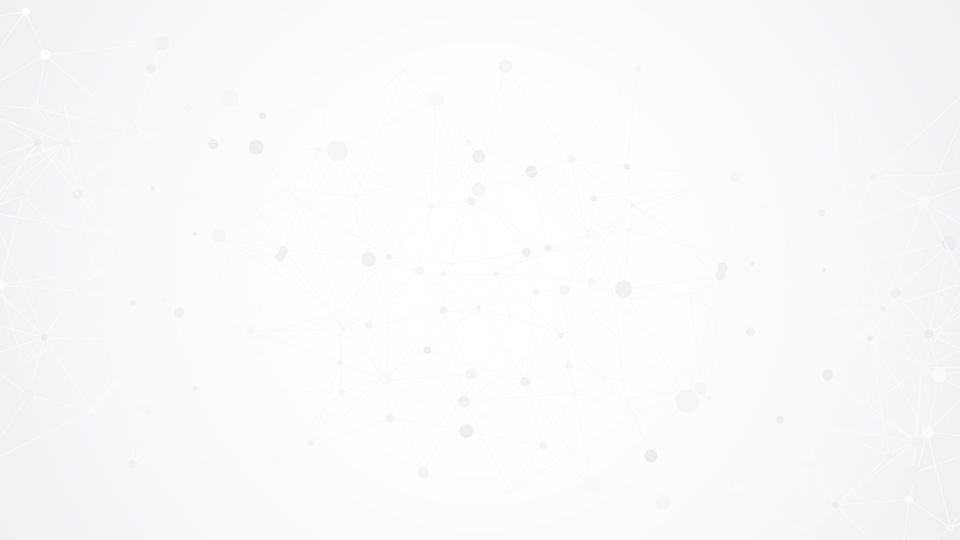 TECNOLOGÍASA INVESTIGAR
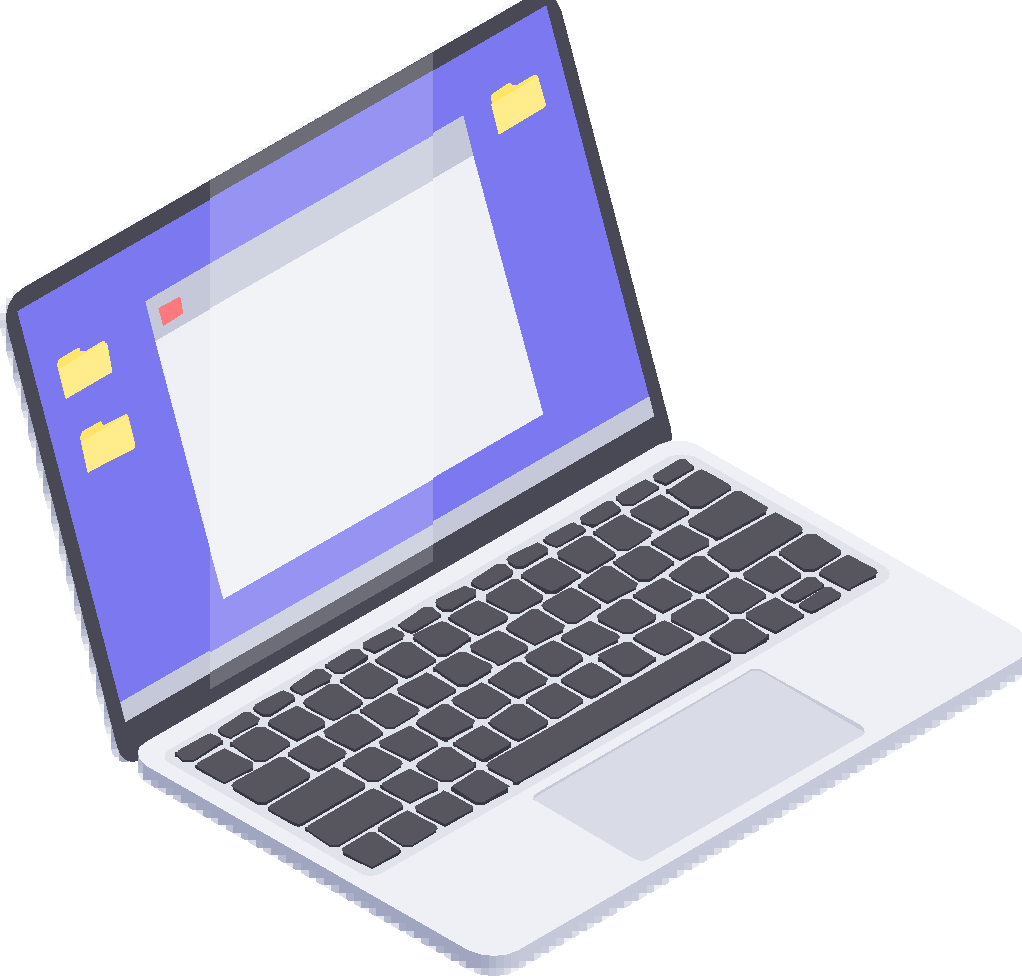 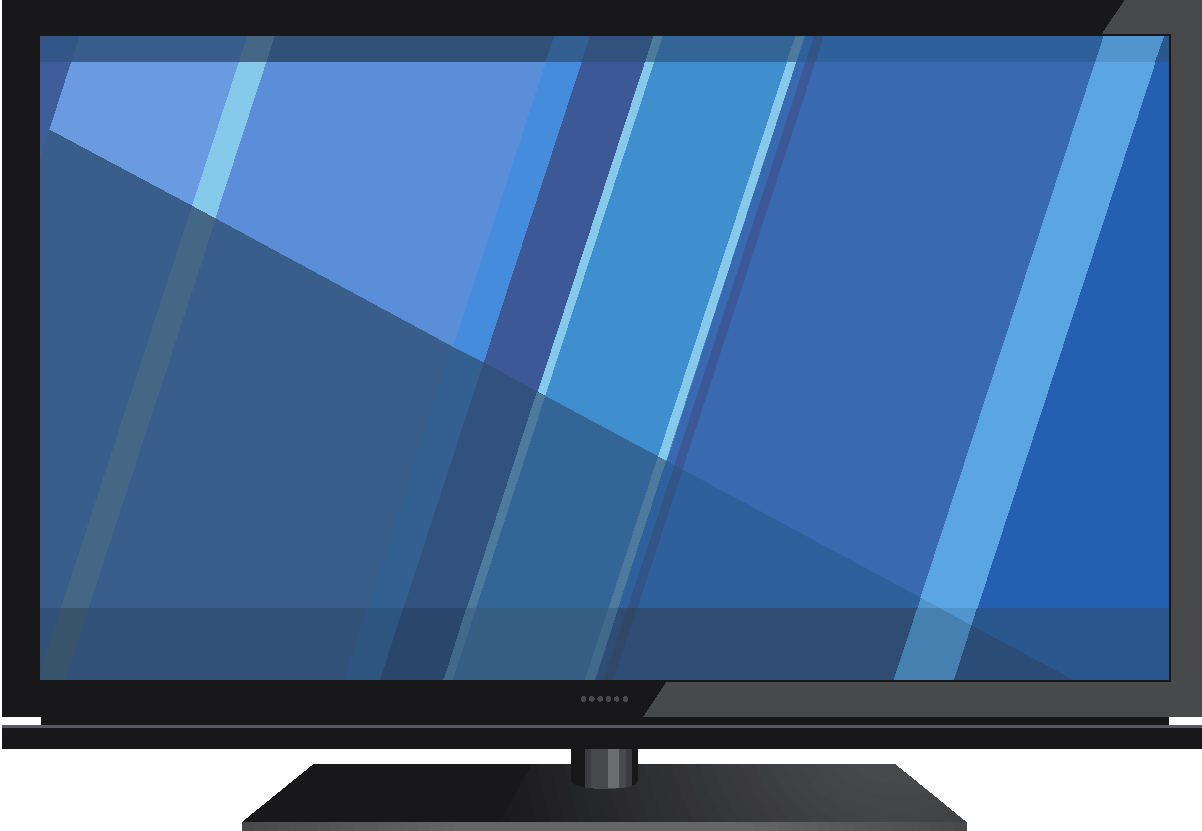 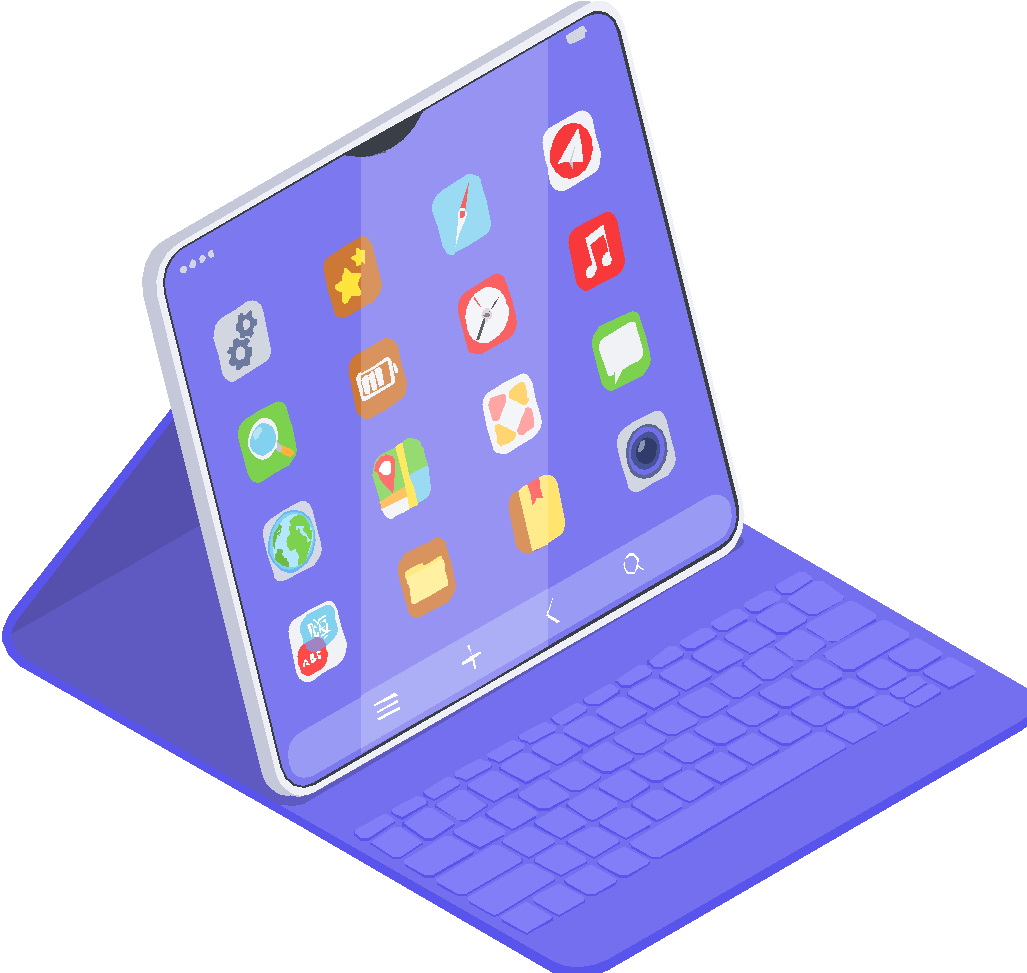 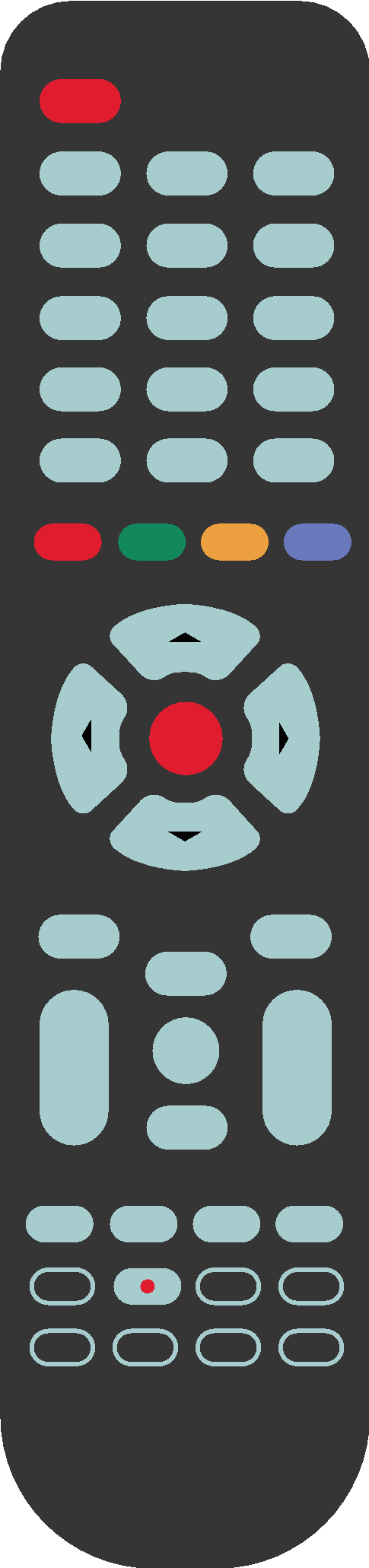 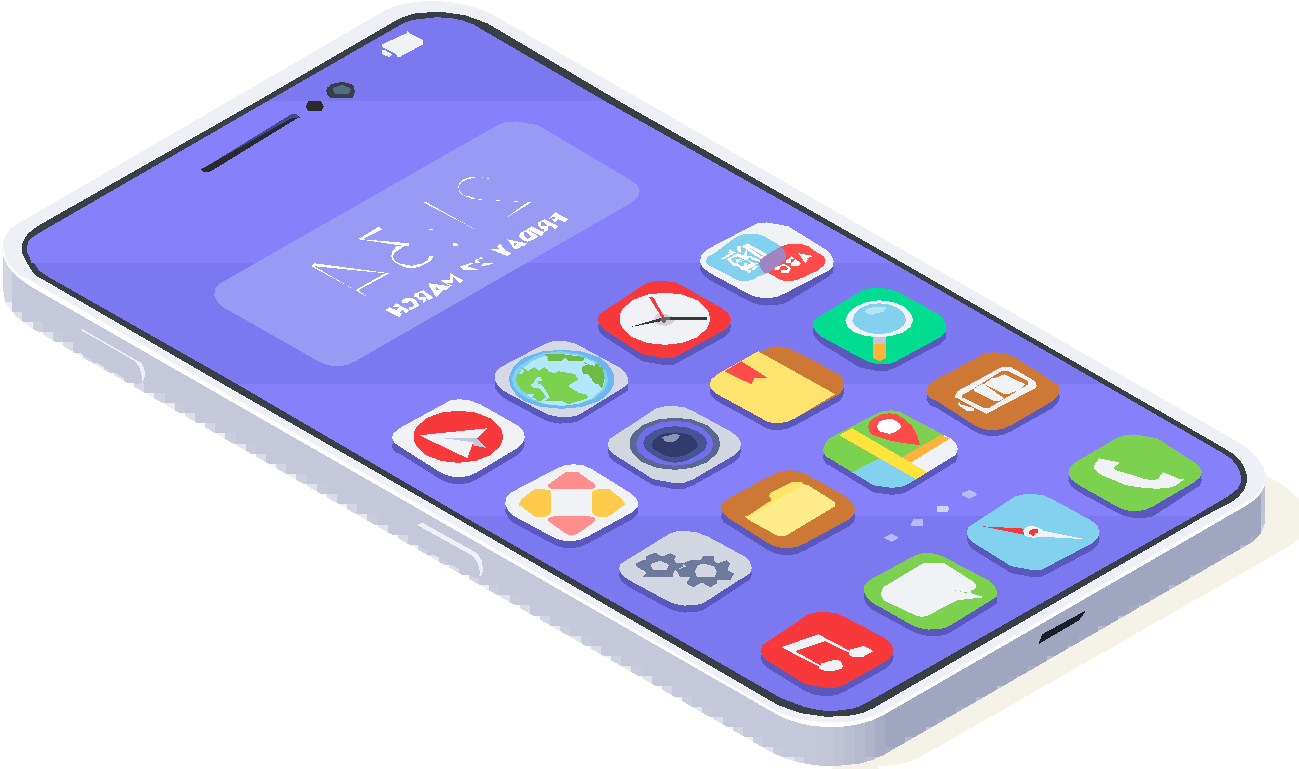 CELULAR
COMPUTADOR
TELEVISIÓN
TABLET
ESCOGER UNA
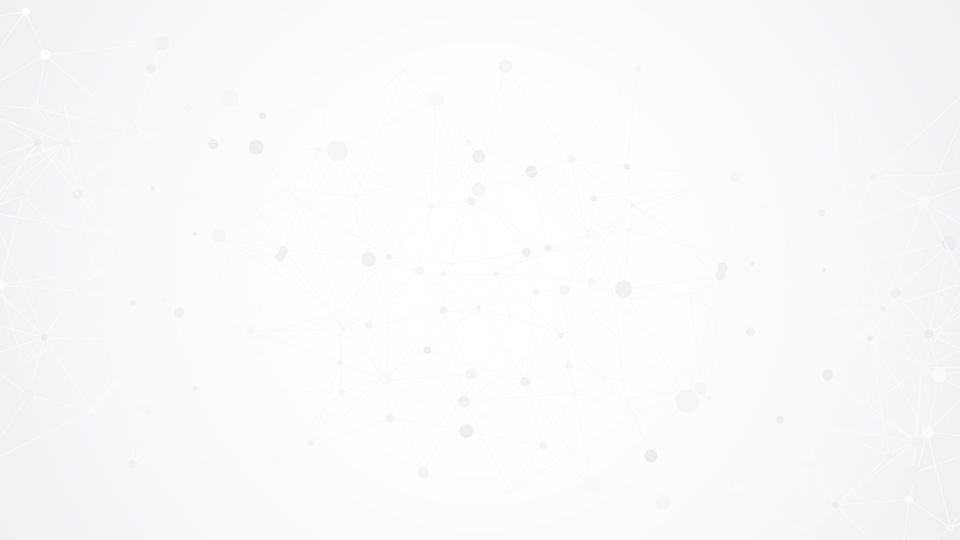 EJEMPLO CREACIÓN DEUNA LÍNEA DE TIEMPO
AÑO 2
AÑO 3
AÑO 5
AÑO 1
AÑO 4
XXX
XXX
XXX
XXX
XXX
XXX
XXX
XXX
XXX
XXX
[Speaker Notes: De acuerdo a la realización de la actividad presencial o remota se puede pedir que trabajen en papelógrafo. En el caso de opción remota se recomienda invitar a los alumnos a usar padlet de cronología. Acceso a herramienta gratuita: https://es.padlet.com/]
CONTENIDO 3
Resolución de Problemas
Cierre y Reflexión
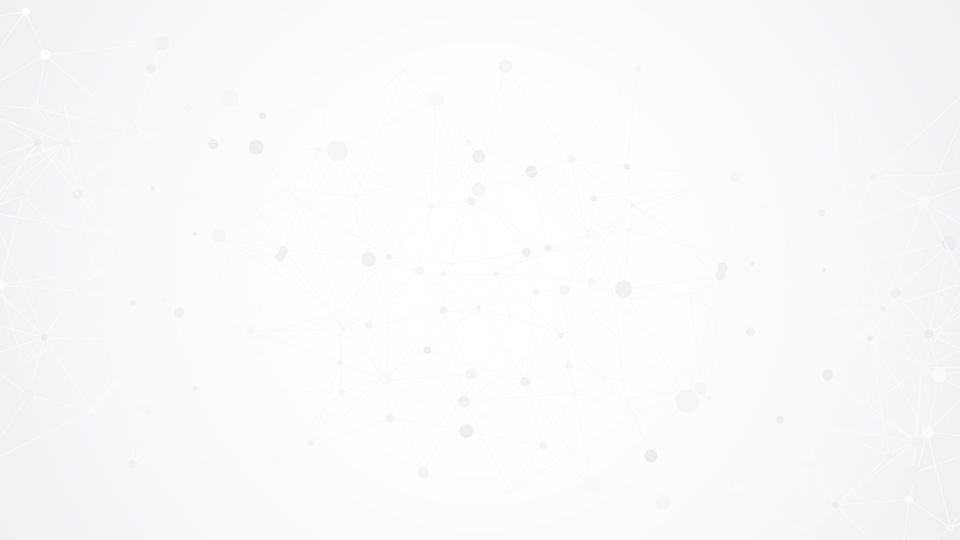 PRESENTACIÓN DELÍNEAS DE TIEMPO
Cada equipo presentará y contará lo investigado para construir su línea de tiempo.
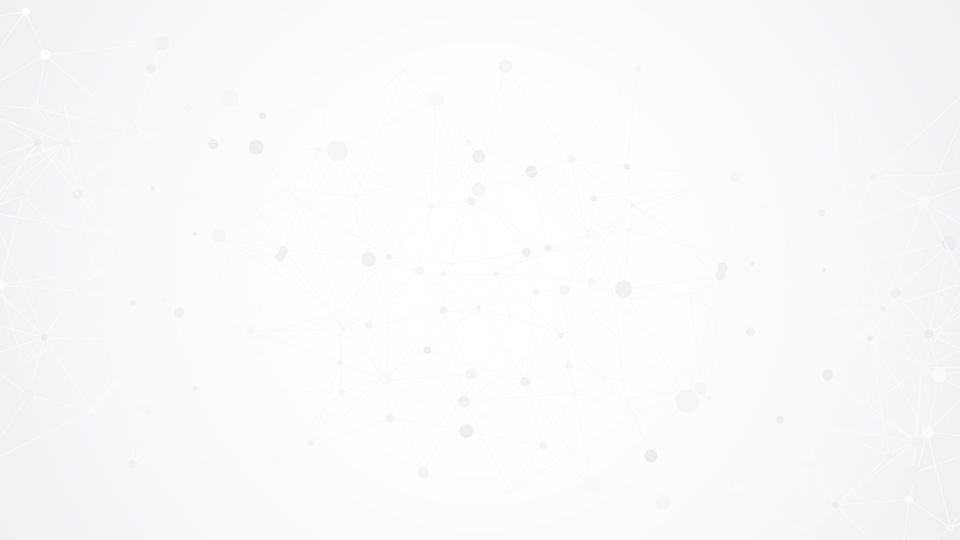 REFLEXIONESFINALES
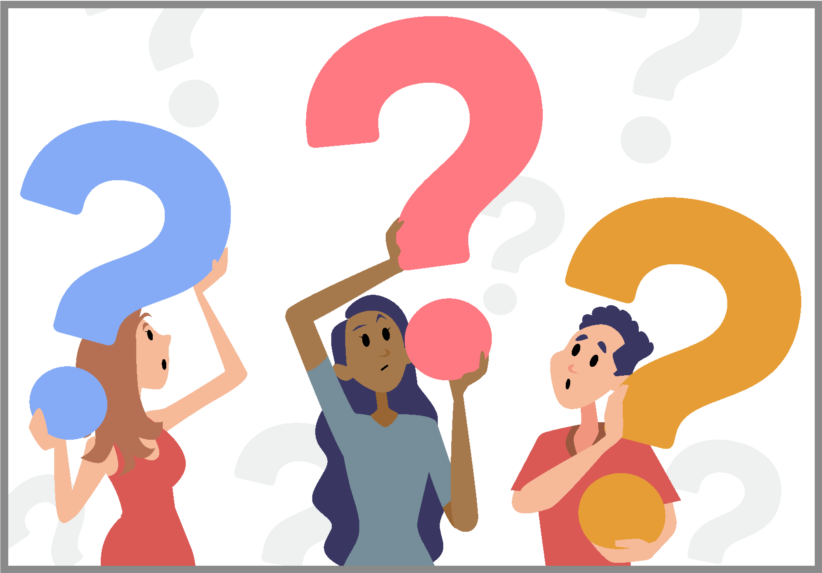 La televisión ha cambiado a…

El teléfono hoy día se ha transformado en…

El computador se ha diferenciado como…